Your Title Here  
authors and affiliation
Section 1 (sizes):

CVM 2023 provides the physical poster template in case you would like to print it later for other purposes within your institution. 

Ideally you want to keep it very readable: this is not your paper, it is a poster. 32pt here is good for most text:
Sub-bullets are 28 here
Don’t use smaller than 24pt in this template 
Insert plenty of graphics and any math you need

When inserting graphics or equations, keep the resolution high. If you can see blocking artifacts at 400% magnification in PowerPoint, consider finding better graphics. 

Leave enough margin for pushpin and remember many big plotters cannot get within .5’’ of the actual paper edge. 

You are free to use colored backgrounds and such but they generally reduce readability. 

You are free to use what ever fonts you like.
San Serif fonts like Arial are more readable from a distance, 
Serif fonts like times may look more consistent with your mathematics
Section 2 (layout):

The poster should use photos, figures, and tables to tell the story of the study. For clarity, present the information in a sequence that is easy to follow. 

There is often way too much text in a poster  - there definitely is in this template! Posters primarily are visual presentations; the text should support the graphics. Look critically at the layout. Some poster 'experts' suggest that if there is about 20-25% text, 40-45% graphics and 30-40% empty space, you are doing well.
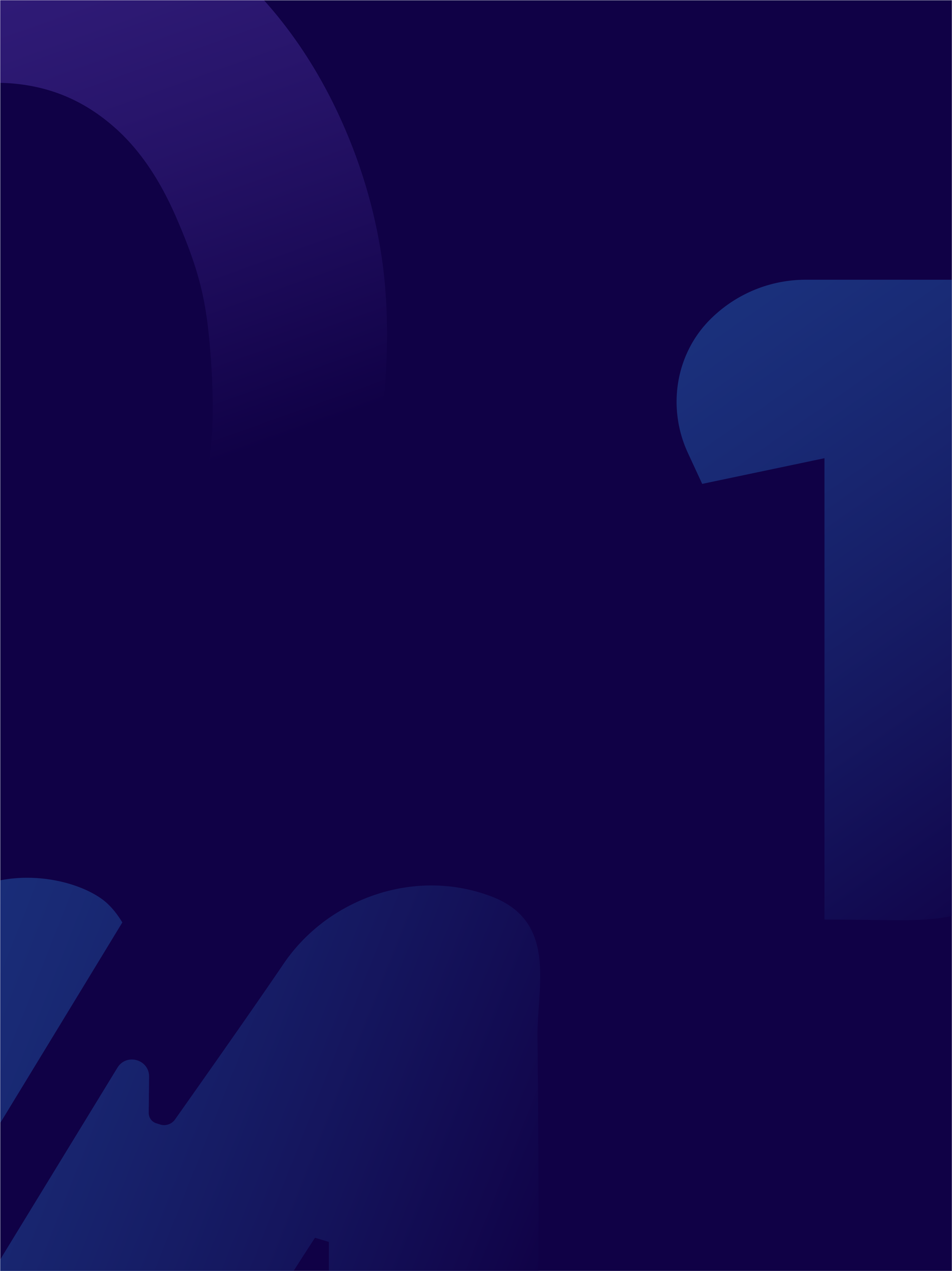 The 3x4x5 Rule
First Impression Stage: 3 sec
Easy to See Stage: 3x4=12 sec
Easy to Navigate Stage: 3x4x5=60 sec
Sense of Enlightment Stage: 3 min
Section 3:

Include more figures than are in the paper so you can talk to them.  Include things that are not in the paper and then encourage them to read the paper. Don’t try to just put all the paper here.   

If it looks like a cut/paste of the paper, people skip that poster since they can read the papers after the conference. Many people find it better to spend time talking with poster presenters that have more to offer than just redoing the paper content paper in big fonts.
Summary/Conclusion

Summarize your contributions

Summarize your results (if applicable)

Acknowledgement also goes here

You an add in links to additional videos, code, or project website (or QR code)